A Note to teachers
This resource is intended to help you introduce Catholic Social Teaching principles to your students. Each principle is explained in language appropriate for middle to upper primary school students. 
See the ‘Notes’ section for more detailed explanations of the principles. Additionally, at the end of the presentation, a Caritas Australia follow up activity is offered, to help deepen student learning.
It is our hope that you will take part/all of these slides and use them in a way that best suits your purposes. As such, the slides are editable so that the content, case studies and tools included in this resource are flexible for teachers and students to use in classroom instruction, independent student research or presentations. 
If you do edit this resource, please ensure content and photos from this resources remain with the appropriate credit to Caritas Australia and the photographers.
Copyright Policy: Material within our resources come from a variety of sources and authors, including Caritas Australia staff, volunteers, overseas partners and news organisations. These resources and the information, names, images, pictures, logos are provided “as is”, without warranty. Any mistakes brought to the attention of Caritas Australia will be corrected as soon as possible. To review the full Caritas Australia Copyright Policy, please visit: Caritas Australia​​
Links to external sites: This site contains links to external web sites. Caritas Australia takes no responsibility for the content of such sites, nor do links to such sites imply endorsement of the views expressed therein. External links are provided for informational purposes only.
Introducing catholic social teaching
For Primary Schools
A student participates in Caritas Ks, an event to raise funds to support Caritas Australia’s programs and partners in Australia and around the world. Photo: Caritas Australia
Catholic social teaching
The Bible teaches us how God wants us to live with each other and all of God’s creation.
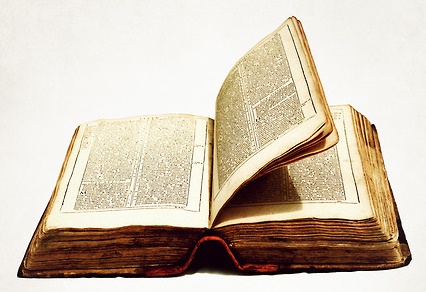 [Speaker Notes: The Bible teaches us how God wants us to live with each other and all of God’s creation. Jesus’ words to his friends and followers sum it up well: “You shall love your neighbor as yourself” (Mark 12:31).

Catholic Social Teaching principles (CSTs) offer guidance on how we do this in ways that are good for people and the planet. Caritas Australia works to end poverty, promote justice and uphold dignity. This work is guided by a series of CSTs: 

Human Dignity
Solidarity
Preferential Option for the Poor
Subsidiarity and Participation
The Common Good
Care for Our Common Home]
Catholic social teaching
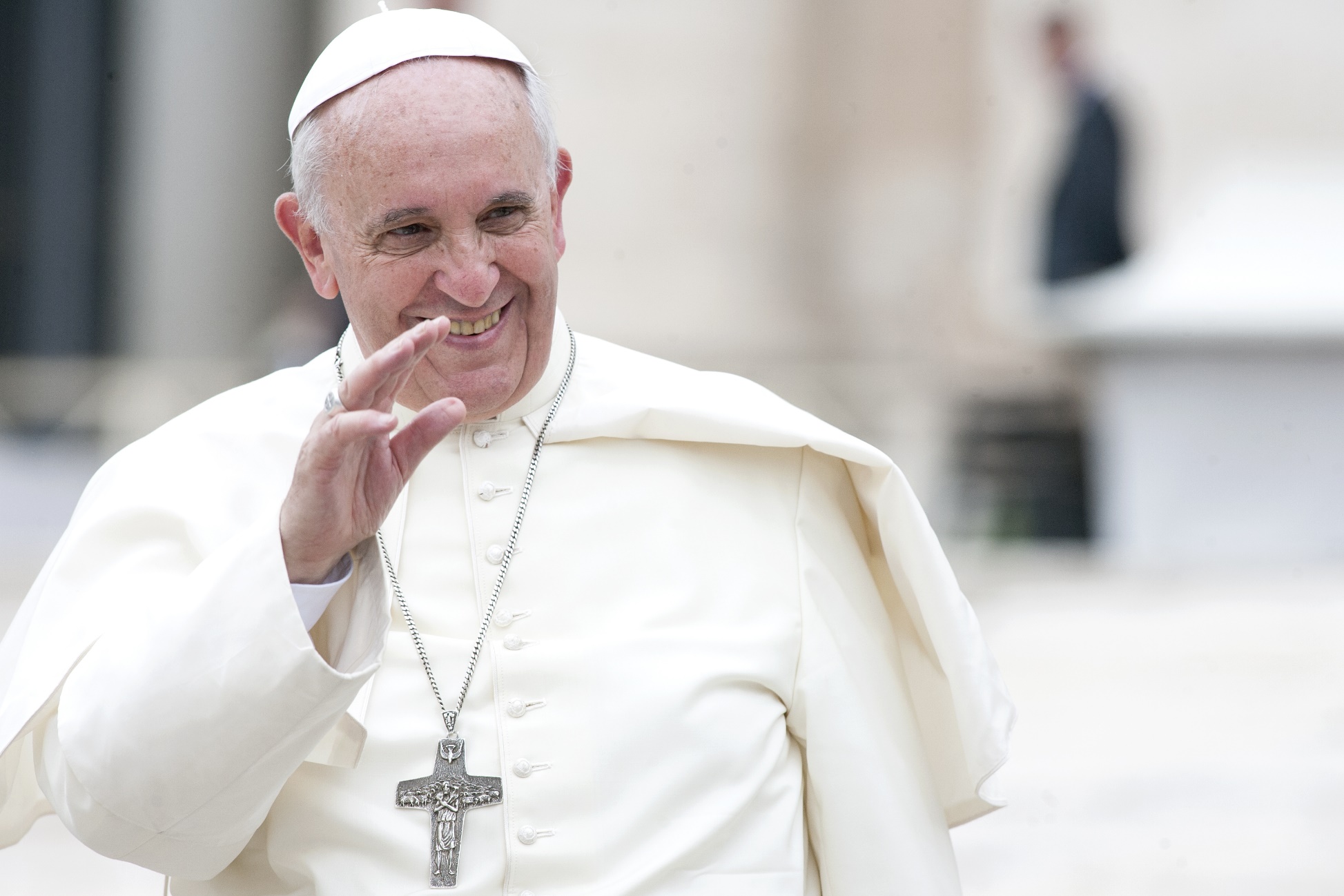 Principles of Catholic Social Teaching (CSTs) are founded on the messages of the prophets, of Jesus and of our church leaders.
Pope Francis greets the pilgrims during his weekly general audience in St Peter’s Square at the Vatican on September 10, 2014. Photo: Giulio Napolitano/shutterstock.com
at caritas Australia
The main Catholic Social Teaching principles we work with are:
HUMAN DIGNITY
PREFERENTIAL OPTION FOR THE POOR
SOLIDARITY
SUBSIDIARITY AND PARTICIPATION
CARE FOR OUR COMMON HOME
THE COMMON GOOD
Human dignity
We are all special because God made us. 
All people – ourselves and others – should be treated with respect and fairness because God made each one!
Biru is seen working at his bicycle repair shop outside his home. He gained the support and skills needed to establish his own bicycle repair business through the entrepreneurship and livelihoods training program, run by Caritas Australia’s partner, Caritas India. Photo: Sameer Bara
[Speaker Notes: HUMAN DIGNITY

Human dignity is the foundation of all the principles of Catholic Social Teaching.

It reminds us that all people are created in the image of God and are, therefore, all equal, valuable and worthy of respect. 

A person’s dignity does not depend on:
birthplace
skin colour
body type
beliefs
money
ability

Dignity is a quality of being human. 

Human dignity is challenged when resources we need to thrive are not shared by all people and when people are treated unfairly by others.]
SOLIDARITY
We all need each other. 
We are one big human family. 
It’s about working together and supporting one another.
Oliva (centre) with other adults who learnt literacy and numeracy skills at a program supported by Caritas Australia. Oliva now teaches fellow members of her community to read and write in her home in Tanzania. Photo: August Lucky
[Speaker Notes: SOLIDARITY

Solidarity is a firm and persevering commitment to the common good. 

The principle of Solidarity reminds us that we can only live our best lives when others are able to live their best lives too. 

In practice, it means that when other people or groups are suffering, our whole human family suffers. Likewise, when other people or groups are thriving, our whole human family thrives. We show solidarity when we stand shoulder to shoulder with others. It’s a way of saying, “I’m here with you”.

Jesus often demonstrated solidarity with others, especially people who were in need of help, care or company. When it came to people who were being treated unfairly by others or struggling due to a lack of material resources, Jesus put his compassion into action and challenged others to do the same.]
Preferential option for the poor
The Bible teaches us to take extra special care of the most vulnerable people in society.
We should try to create a fairer world.
A mother and her children in southwestern Ethiopia, where Caritas Australia is working with its local partners to provide food, clean drinking water, seeds and other supplies to the many families and communities in the Horn of Africa facing ongoing drought and hunger. Photo: Zacharias Abubeker/Caritas Australia
[Speaker Notes: PREFERENTIAL OPTION FOR THE POOR

Preferential Option for the Poor describes the act of prioritising the needs of the poor over the desires of the rich, the rights of workers over profits and the preservation of the environment over its exploitation. 

It is a way of responding in love to the unjust circumstances in which millions of people live. 

God’s love for humankind is made visible when we help and share what we have with others, especially when they are experiencing need. As 1 John 3:17 asks, “How does God’s love abide in anyone who has the world’s goods and sees a brother or sister in need yet refuses to help?”

We can help by making thoughtful choices in everyday life, for example, choosing to buy items that have been made by people who are paid a fair wage, or by buying less resources and redirecting money we might have spent to development programs that support people as they learn new work skills or practice sustainable farming practices, or voting for government leaders who are committed to social and ecological justice.]
SUBSIDIARITY
Decisions must be made by the people closest and most affected by the issues and concerns of the community.
When people and groups can’t meet their own needs, other parts of society must assist with resources and support.
Rither Mallewo (second left) from Caritas Australia’s partner DMDD, speaks with participants of the A+ program, a numeracy and literacy program for adults in Tanzania. Photo: August Lucky
[Speaker Notes: SUBSIDIARITY

The word ‘subsidiarity’ comes from the Latin word subsidium, meaning support or assistance. It indicates that when individuals, families, associations and local communities do not have what they need to achieve their primary objectives, other organisations, such as the government, have a duty to provide the resources and support necessary to help. 

Subsidiarity is an approach to common life that promotes participation and ensures people are architects of their own development.

Pope Francis says, “Let us keep in mind the principle of subsidiarity, which grants freedom to develop the capabilities present at every level of society, while also demanding a greater sense of responsibility for the common good from those who wield greater power.” (Laudato Si’ n196)]
PARTICIPATION
People and groups have the right to participate in decisions that affect them. 
Everyone should be able to work and use the talents God gave them.
Janice poses for a picture with her daughters Henrietta (left) and Tiffany (right) in the shop where they work at Djilpin Arts in the Northern Territory, Australia. Photo: Richard Wainwright
[Speaker Notes: PARTICIPATION

Everyone has a right to participate in society, including in those institutions necessary for human fulfilment, such as work, education and politics. 

People and groups should always participate in decisions that affect them. When they can’t meet their own needs, other parts of society (e.g. the government) need to act to assist with resources or support. (This is called subsidiarity.)

The principles of subsidiarity and participation are linked.]
THE COMMON GOOD
We should always try to think about what is good for everyone, not just ourselves.
It’s about living together in a community.
Tawonga washes her hands with a tippy tap. Through the Caritas Australia supported program, her community learned irrigation farming to increase their crop production and improved their health and hygiene practices to reduce waterborne diseases. Photo: Pilirani Chimombo
[Speaker Notes: THE COMMON GOOD

The common good is something “belonging to all and meant for all”, as Pope Francis says (Laudato Si’ n23). For example, the climate is a common good. 

It is an idea that helps people reach their full potential, as individuals and communities. 

Since each individual lives in community with others, individual rights to personal possessions and community resources must be balanced with our collective responsibility to meet the needs of others.]
Care for our common home
The earth is a sacred space, a gift from God. 
We need to take care of the earth because it is for everyone, including future generations.
Janice (left) and artsworker and elder Noreena collect pandanus leaves from a forest near Djilpin Arts in the Northern Territory, Australia. Artists at Djilpin Arts weave the pandanus leaves, tinted   with natural dyes, into dramatic, round fibre artworks for sale in the shop. Photo: Richard Wainwright
[Speaker Notes: CARE FOR OUR COMMON HOME

Caring for our common home is a way of appreciating the earth, not as a commodity to be bought or sold, or a resource to be used up, but as a sacred space, a gift from God. 

This principle describes a way of looking after God’s creation by “tilling” (cultivating or working) and “keeping” (caring for, protecting and preserving) it, through actions that look after it for future generations.

When we care for our common home, we remember that God made the earth for all to enjoy, humans and other creatures included.]
AN EASY GUIDE TO CATHOLIC SOCIAL TEACHING PRINCIPLES
We all want to work
and contribute to our communities.
We are one big family.
Some people need extra help.
Everyone is special.
Human Dignity
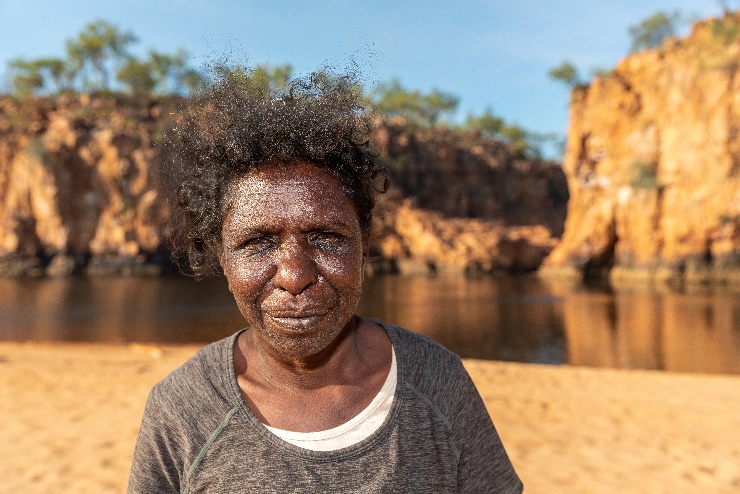 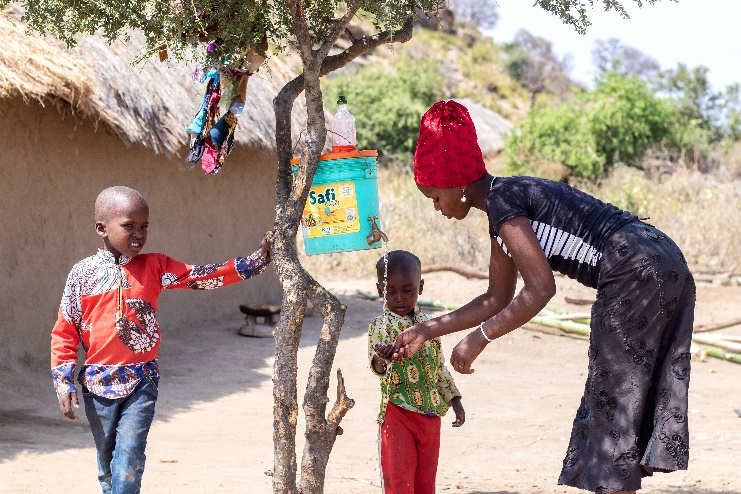 What is best for everyone?
Tanzania. Image: August Lucky
Australia.  Image: Richard Wainwright
The Common Good
Solidarity
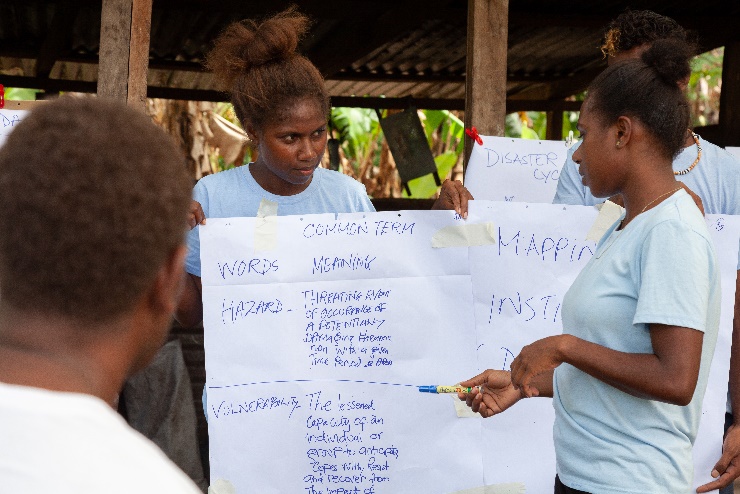 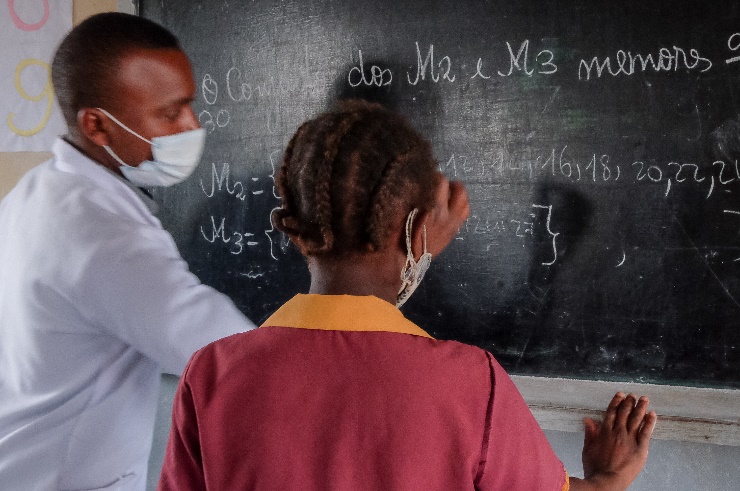 All people should have a say!
Subsidiarity
Mozambique. Image: Emidio Josine
Solomon Islands. Image: Neil Nuia
Participation
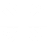 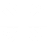 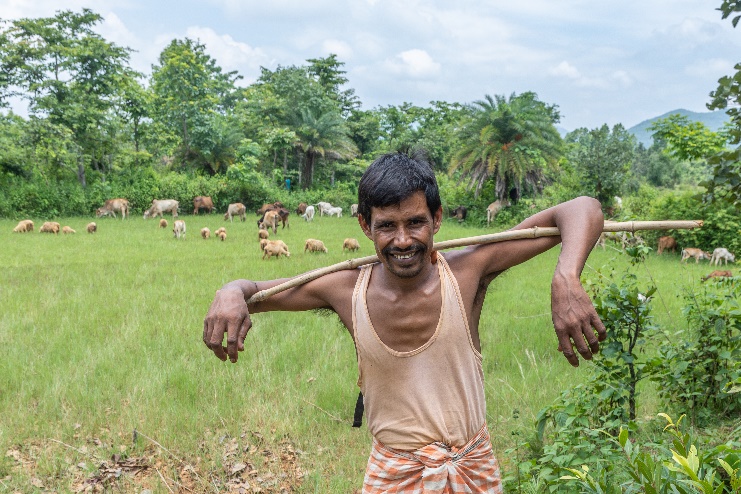 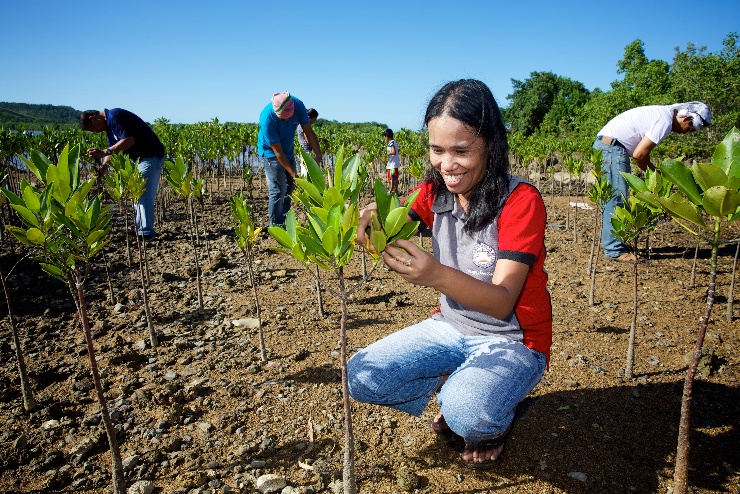 We are part of 
and need to care for creation.
Care for Our Common Home
India. Image: Sameer Bara
Philippines. Image: Richard Wainwright
Preferential Option for the Poor
CST Activities
Photo Matching Activity
This Catholic Social Teaching (CST) photo matching activity promotes rich discussion about the principles of CST and how they look in practice. Download it here.
CST Card Set 
This resource is designed for use with individuals or small groups in your school, staff or parish setting. With 36 photographs plus activity ideas, definitions, reflection questions, Bible verses, quotes and prayers, the CST Card Set aims to deepen understanding of the CST principles at the heart of Caritas Australia’s work towards social and ecological justice.
For more information about the CST Card Set or to place an order, email education@caritas.org.au.
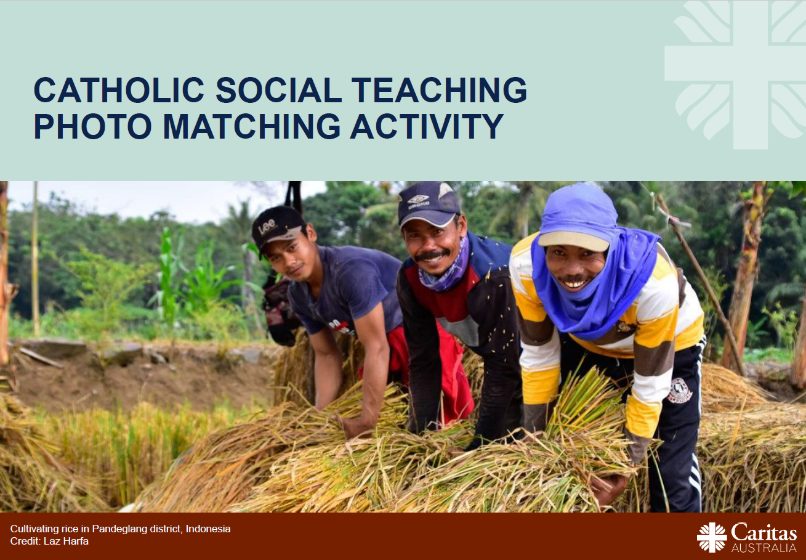 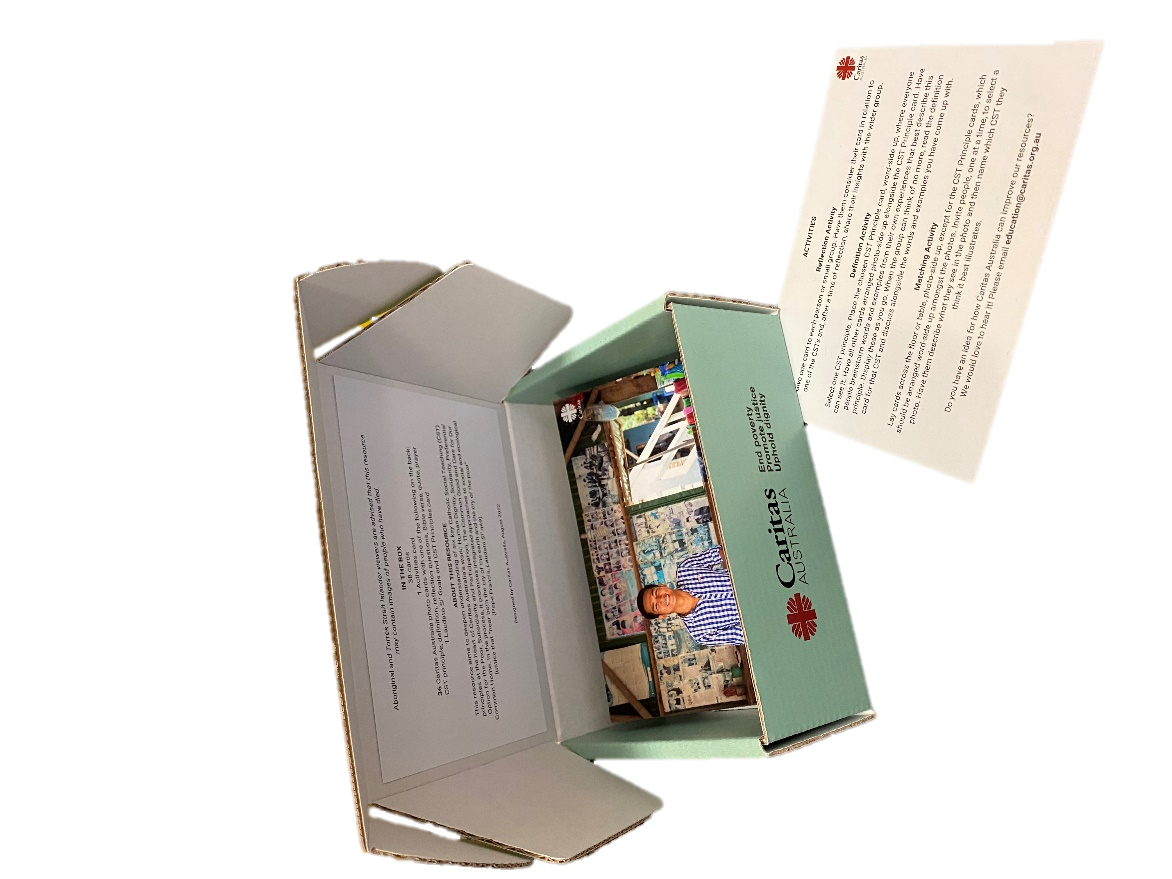 LEARN MORE
Explore our CST Toolkit
Explore our CST Toolkit to learn about how Caritas Australia’s work is informed by the principles of Catholic Social Teaching, which guide us in all spheres of life – the economic, political, personal and spiritual. 
Developed for Lower Primary, Middle Primary, Upper Primary and Secondary audiences, the CST Toolkit contains a variety of learning sequences and links to short films and other resources to aid student learning and engagement.
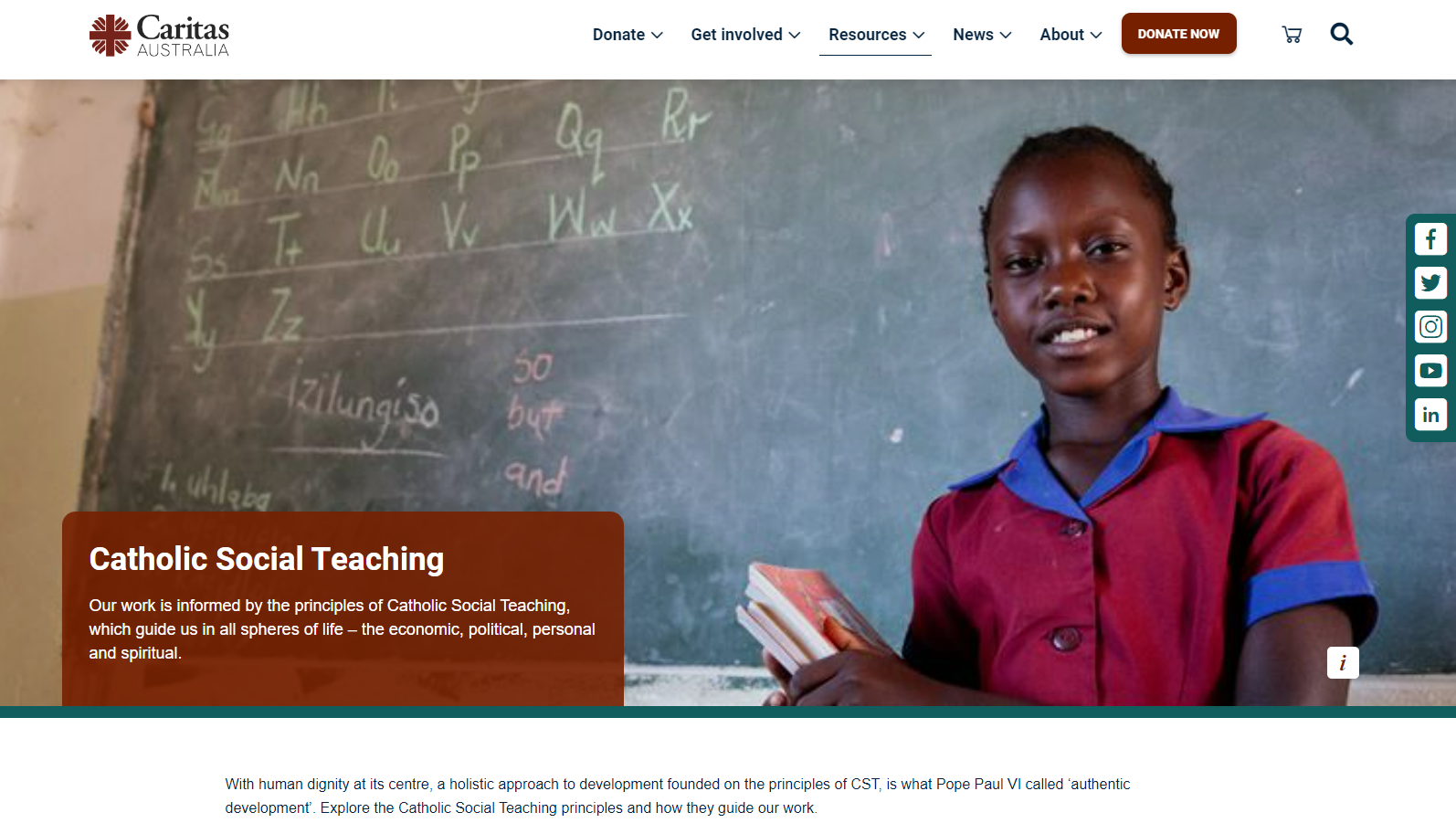 Caritas Australia education resources
Primary Students 
Learning about people not having what they need to live a healthy and safe life can be hard. If you are feeling worried or upset about anything you have learnt about through this resource, make sure you talk to your teacher or trusted adult. They can share your concerns via our website. 
Do you have an idea for how Caritas Australia can improve our school resources? We would love to hear it! Please email education@caritas.org.au 
Teachers
For more school resources, please visit: caritas.org.au/resources/school-resources/
Stay up to date with events and resources! Subscribe to Caritas Australia’s Education e-newsletter
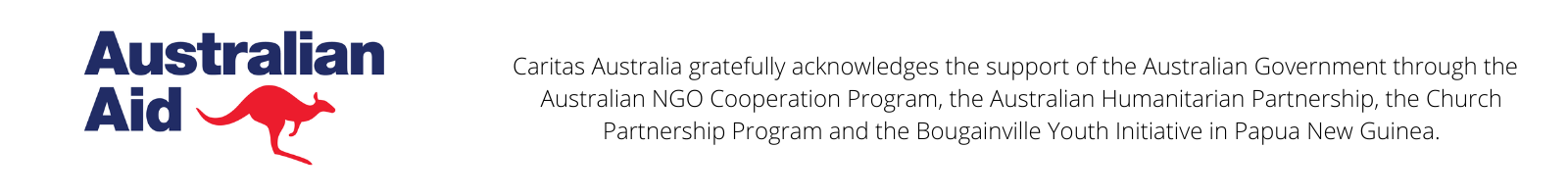 This resource was last updated September 2022.
Thank you